МКУ КНМЦ 
Основной сайт
22 организации имеющие статус МСИП взаимодействуют с 25 муниципалитетами края
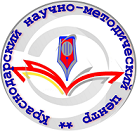 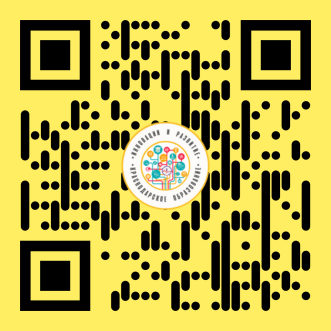 Администрация муниципального образования город Краснодар "Краснодарский научно-
методический центр"
г. Краснодар, ул. Дунайская, 62
235-15-53
info@knmc.kubannet.ru
Грантовая 
поддержка
1.2 млн. рублей
Сотрудничаем: с 20 ТМС края
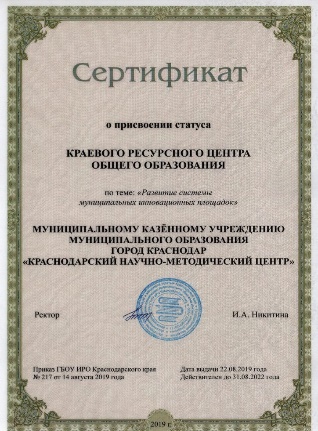 Прирост новых инновационных площадок в муниципалитете вырос в два раза.
В инновационной деятельности на всех уровнях задействовано более 30% всех образовательных организаций.
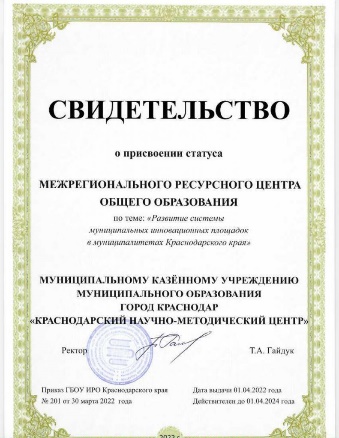 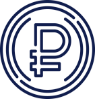 М
С
И
П
ыслим
оздаём
сследуем
родвигаем
Ведущими вузами Краснодара
Сообщество 
Инновационных
 площадок
Общественными организациями
МКУ КНМЦ 
в социальных 
сетях
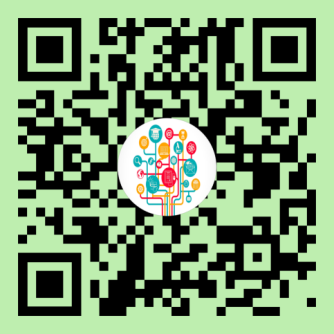 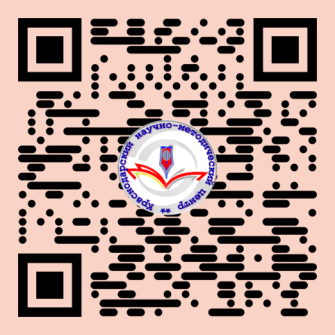 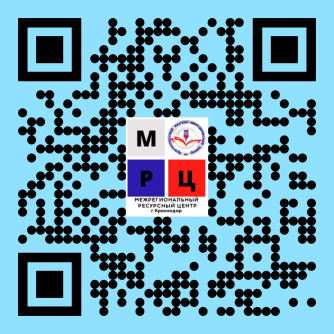 - быстрое информирование 
- методическое сопровождение 
- профессиональные объединения  
- актуальные вопросы
Присоединяйтесь!